Progress on the application of ELM control schemes to ITER scenarios from the non-active phase to DT operation
Alberto Loarte
G. Huijsmans, S. Futatani, D.J. Campbell, T. Casper, E. Daly, Y. Gribov, R.A. Pitts, S. Lisgo,          A. Sashala Naik
L.R. Baylor, T.E. Evans, D. M. Orlov, A. Wingen
O. Schmitz, H. Frerichs, A. Kischner, R. Laengner, G. Saibene, M.Becoulet, P. Cahyna
A. Kavin
ITER Organization-Plasma Operation Directorate
Acknowledgement : ITPA Pedestal/Edge, Transport and Confinement and Divertor/SOL Groups & ITER Members’ R&D institutes
The views and opinions expressed herein do not necessarily reflect those of the ITER Organization
Outline of the Talk
1. ELM Control in ITER : Requirements and Schemes
2. Improvement of Physics Basis for ELM fluxes to 	PFCs in ITER  Refining of Requirements
3. Triggering of ELMs by pellets
4. Application of 3-D fields for ELM Control in ITER
5. Other options for ELM control : Vertical Plasma 	Movements
6. Conclusions
ELM Control in ITER : Requirements
Large power fluxes to divertor and first wall expected during Type I ELMs in 	ITER for H-mode high Ip/high QDT operational scenarios (IAEA 2010)
 Physics of ELM energy transport from main plasma to PFCs subject of R&D
 Operation with a W divertor  additional requirements for ELM control 
Minimum fELM required to expel W influxes produced between ELMs & by ELMs
In addition, e-heating found effective to prevent core W accumulation
ITER requirements for W control by ELMs
ASDEX-Upgrade physics basis (Krieger JNM 2011, Dux NF 2011)
Neo-classical W transport in the pedestal between ELMs
ELM Control in ITER : Schemes
Two systems for ELM control in ITER : ELM Control Coils & Pellet Pacing
ELM Control Coils  Aimed at suppression of Type I ELMs  DWELM ~ 0 
Pellet injection  Controlled triggering of Type I ELMs  DWELM < DWELMcontrolled
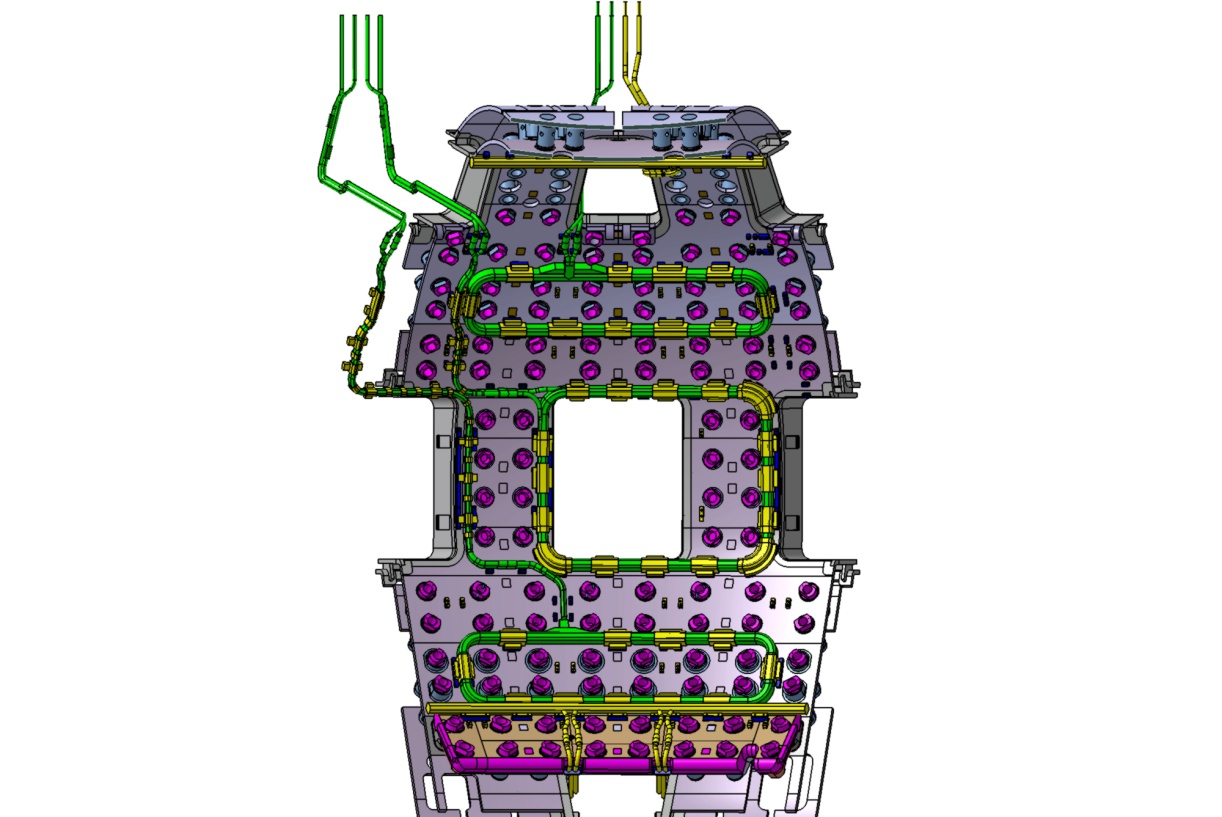 VS Coil
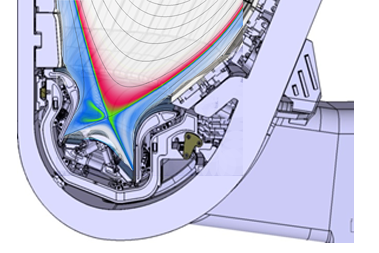 ELM Control
Coils (90 kAt)
Maruyama - ITR/P5-24
Pellet parameters :
vpellet = 300 – 500 ms-1
Vpellet = 17-34 mm3(pacing)/50-90 mm3(core fuelling)
fpellet (per injector) = 4-16 Hz
VS Coil
ELM Control in ITER : Summary of Experimental Progress
Major progress on application of both techniques to suppress or control Type I ELMs: 
 Elimination of Type I ELMs with coils observed in DIII-D, AUG, KSTAR and JET
 ELM control by pellets demonstrated in AUG, JET and DIII-D  latest DIII-D 	experiments have accessed ITER relevant range of ELM control
DIII-D
Baylor
EX/6-02
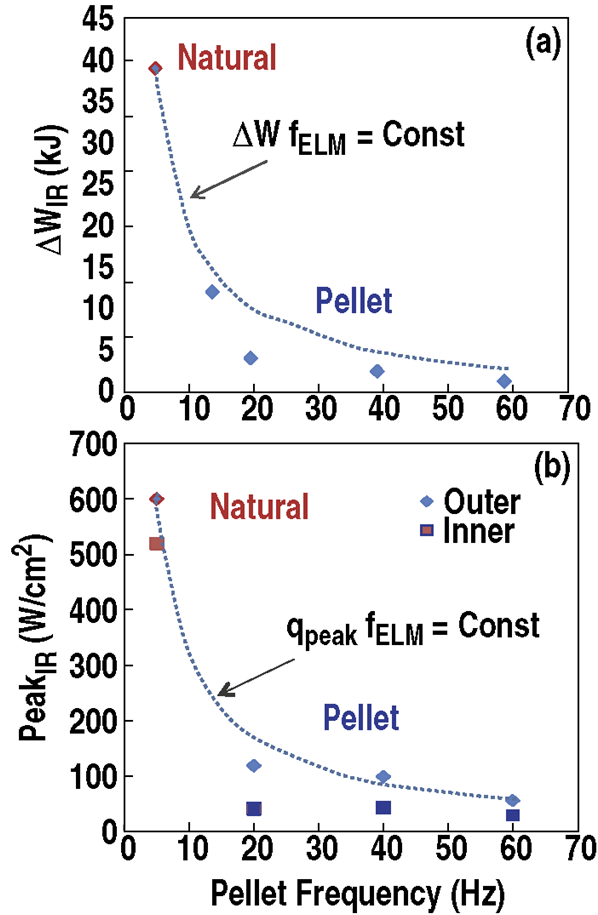 Physics Basis for ELM fluxes to PFCs – I
Transport of ELM energy to PFCs  II conduction in edge ergodised field lines + radial propagation of expelled plasma filaments
 Larger/Smaller ELM energy losses are conduction/ convection dominated             II conduction to divertor + convection to divertor and main wall
JOREK - Huijsmans - ITR/P1-23
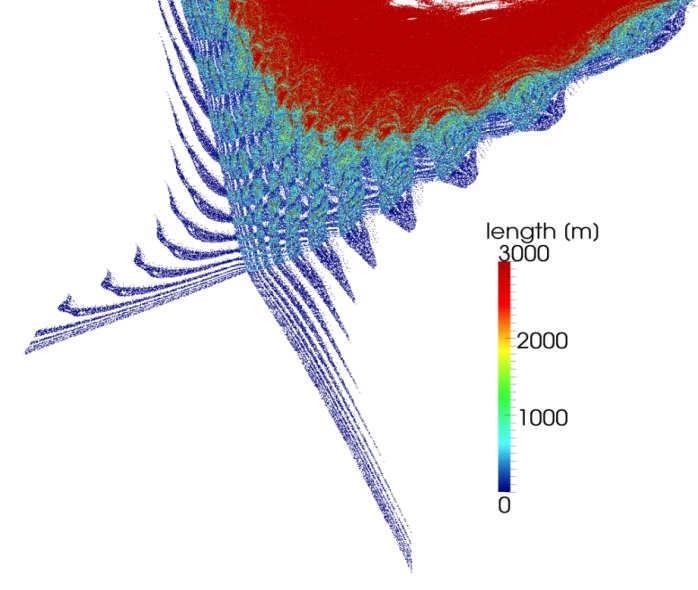 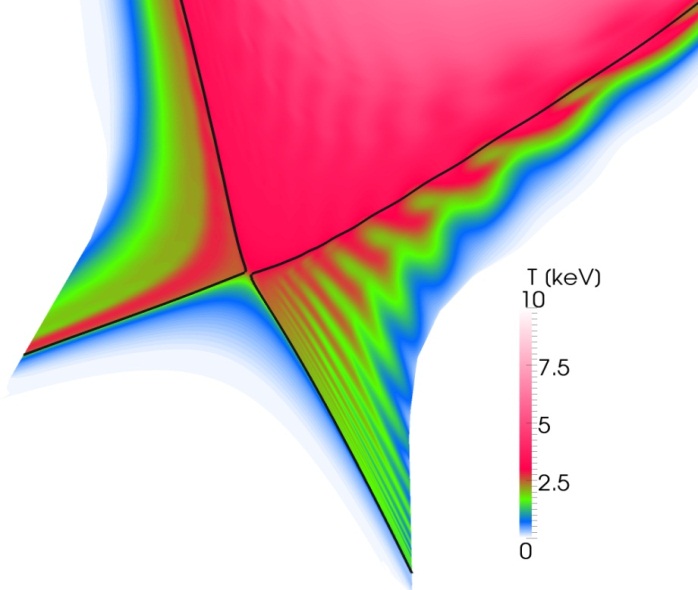 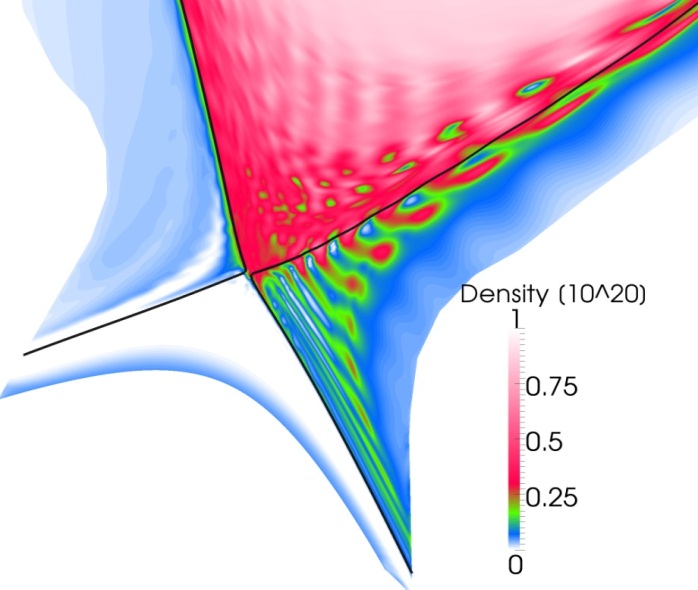 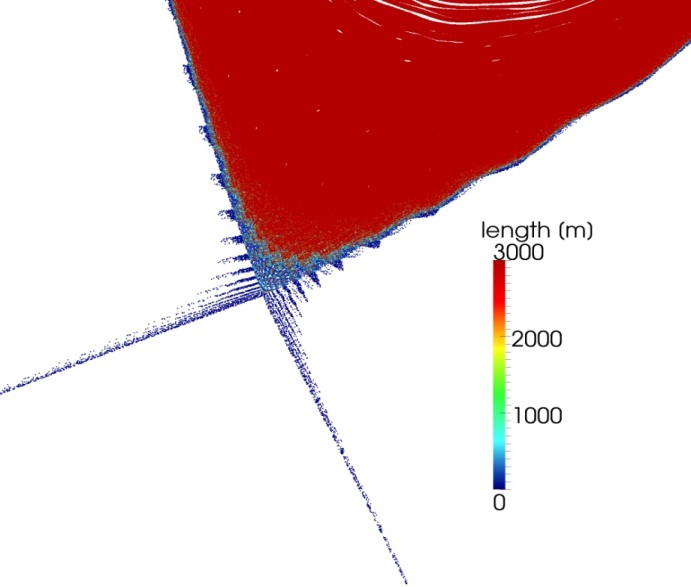 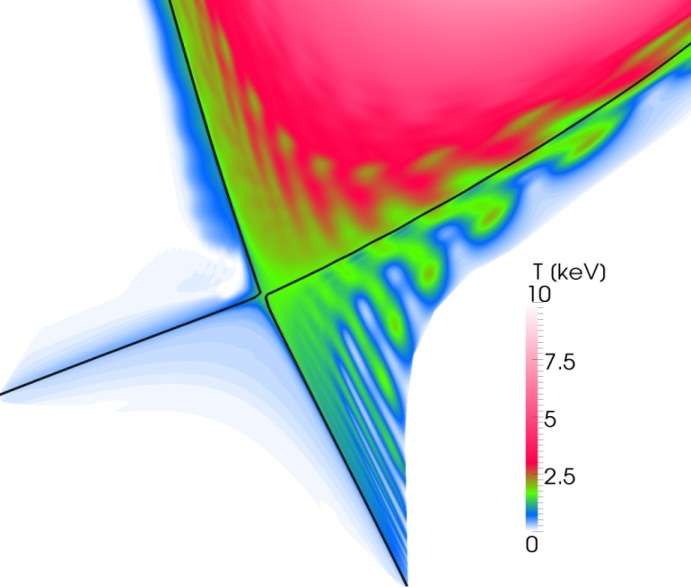 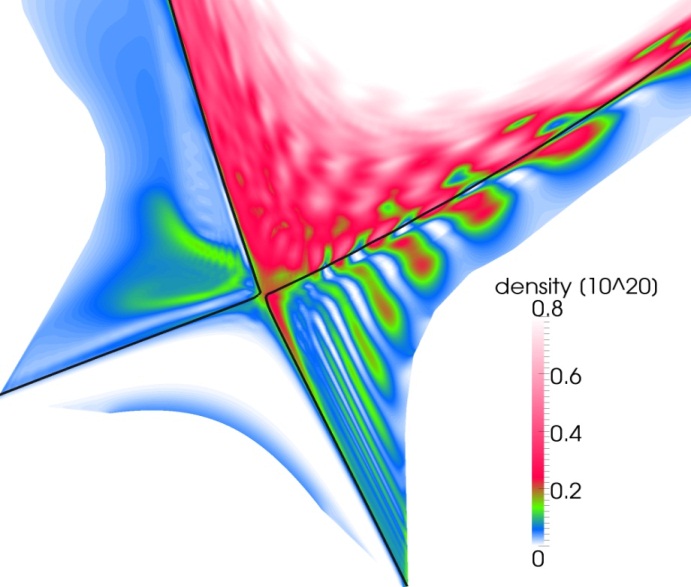 Larger ELM (DWELM = 4 MJ)
Smaller ELM (DWELM = 1.6 MJ)
Physics Basis for ELM fluxes to PFCs – II
For QDT =10 plasmas  ELM divertor footprint width weakly dependent on DWELM (1.5 – 4 MJ) &  2 - 4 times larger than assumed to derive DWELMcontrolled  = 0.7 MJ
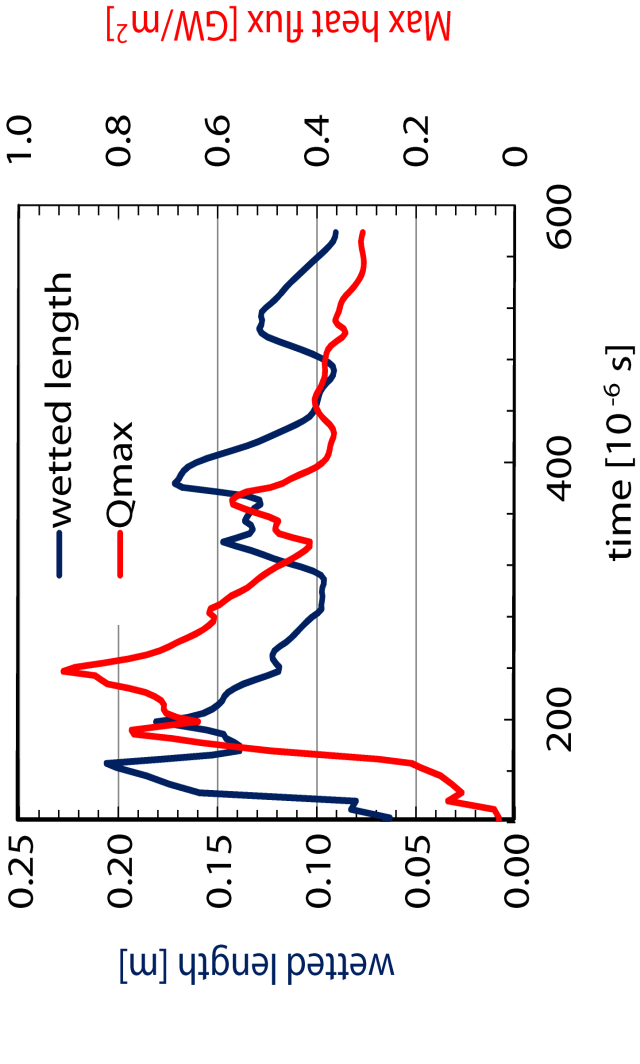 JOREK - Huijsmans - ITR/P1-23
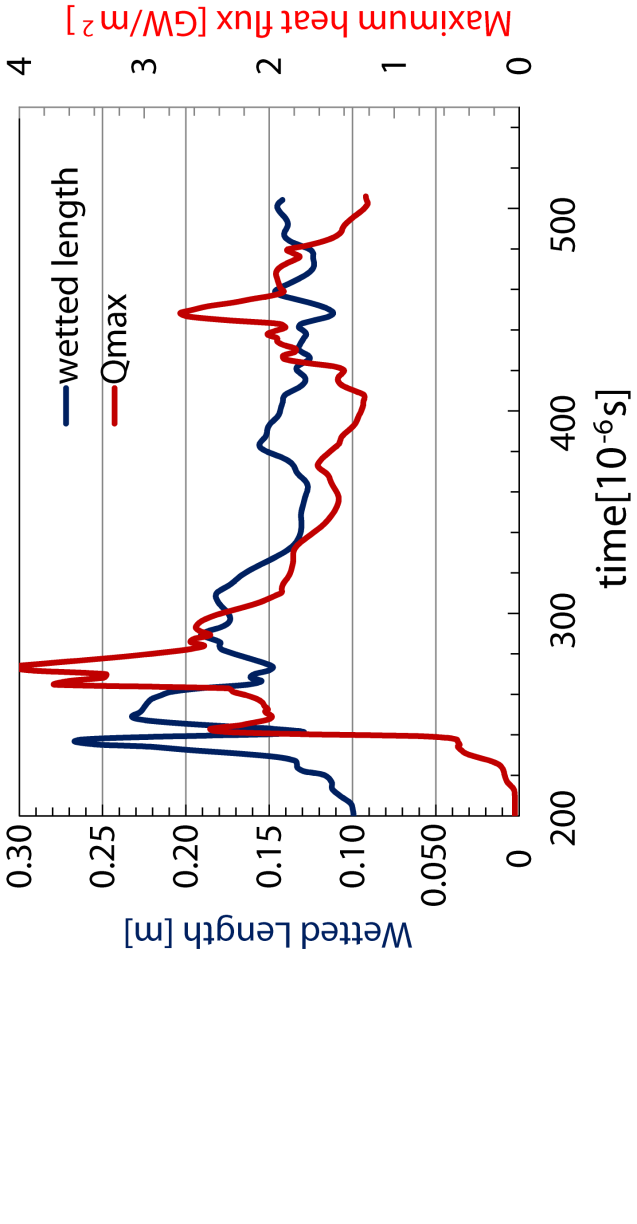 DWELM = 1.5 MJ
DWELM = 4.0 MJ
Work in progress to address:
Detailed JOREK/experiment comparison
Larger DWELM losses in ITER
In/out divertor ELM power flux asymmetry:
Magnitude of ELM energy deposition asymmetry
ELM divertor footprint asymmetry
ELM triggering by Pellet Injection in ITER
ELM triggering  growth of ballooning modes by local over-pressure 
Triggering physics  Minimum pellet size required to trigger an ELM
Comparison with DIII-D  good qualitative and semi-quantitative agreement (factor of  ~ 2-4 more pellet particles  in model than experiment to trigger ELM) 
Pellet injection in X-point region allows ELM triggering with smaller pellets
ITER modelling requires ~ 34 mm3 pellets to trigger ELMs for 15 MA Q=10 scenario  throughput ~ 6 1022s-1 required (model/experiment pellets ~ 2-4 more particles)
JOREK – Futatani - ITR/P1-22
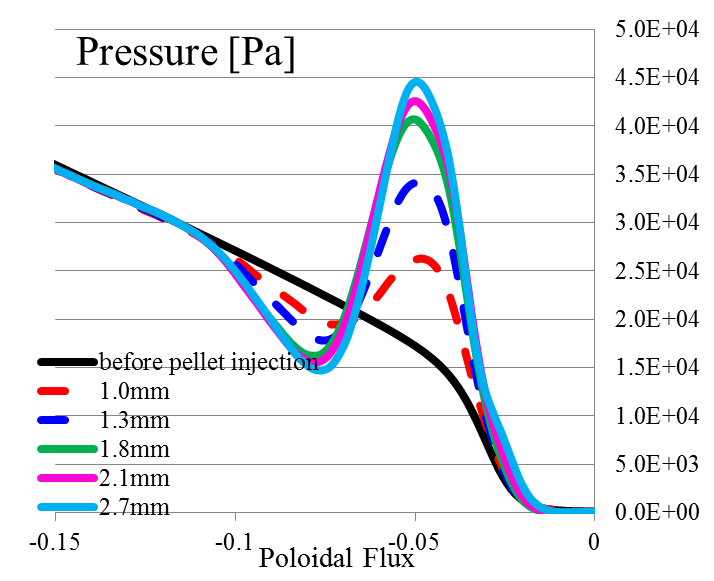 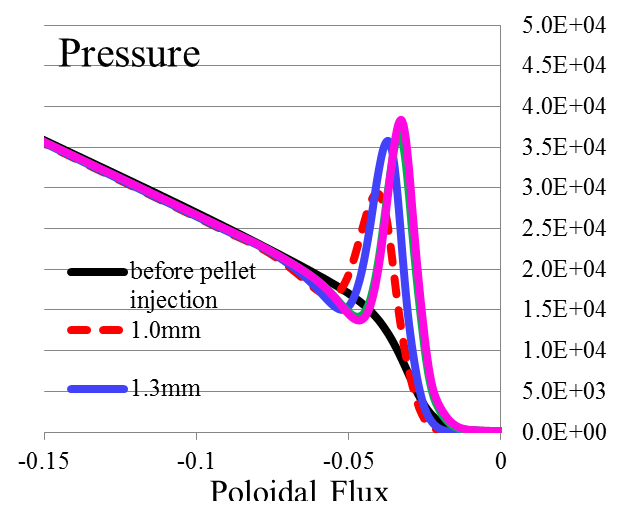 DIII-D - X-point
DIII-D - midplane
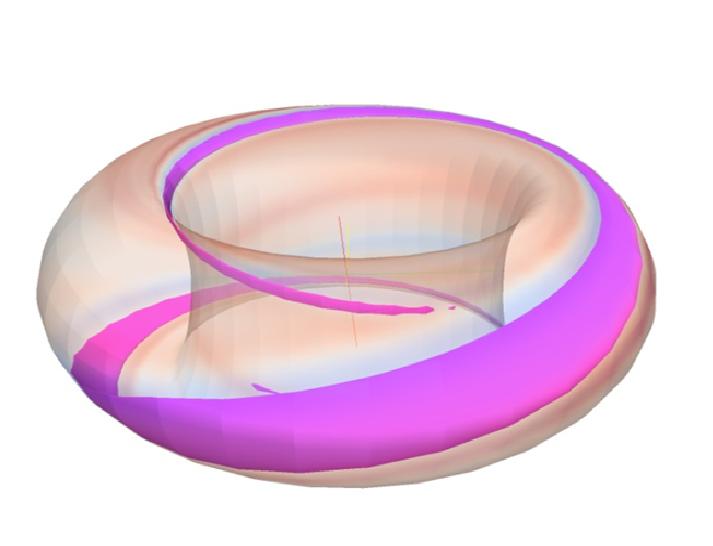 pellet
Work in progress to address: 
Modelling spatial resolution to approach experimental dimensions
Toroidal (n=1) asymmetries of pellet–triggered ELMs
In/out ELM divertor power deposition asymmetries of pellet–triggered ELMs
pellet cloud
Application of 3-D fields for ELM Control in ITER - I
90 kAt ELM coil current  Meets with margin design criterion (vacuum approximation) with n = 3 & 4 symmetry even if perturbation not perfectly aligned with edge field
Margin in coil current can be used to meet criterion in case of malfunction of some of the coils (up to ~ 5 out of 27 with reasonable good flexibility in alignment)
n = 4 waveform  (4 not natural harmonic of 9s)  large asymmetries of divertor strike zones  need to smooth out asymmetries by perturbation rotation
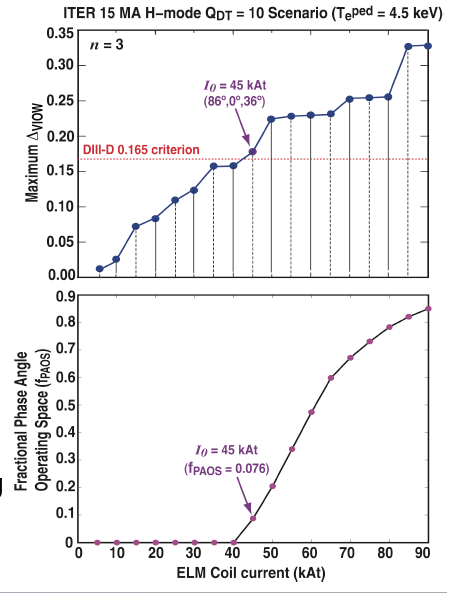 Evans - ITR/P1-25
90 kAt n = 4, 36o-0º-50o
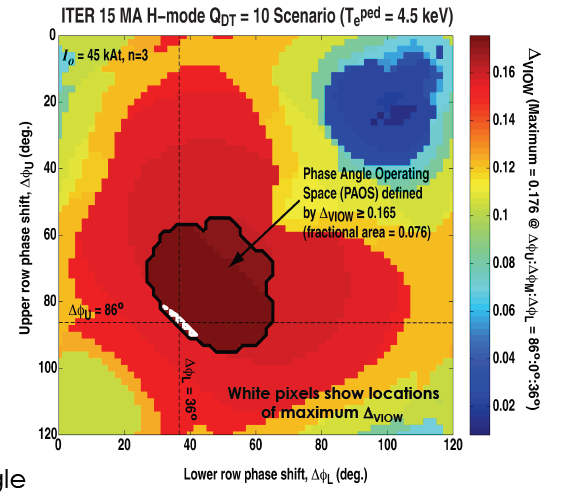 Work in progress to address: 
Identification of new empirical criterion for ELM suppression including plasma response 
Evaluation of plasma response effect in ITER and optimization of application of ELM control coils for ELM suppression with improved physics basis
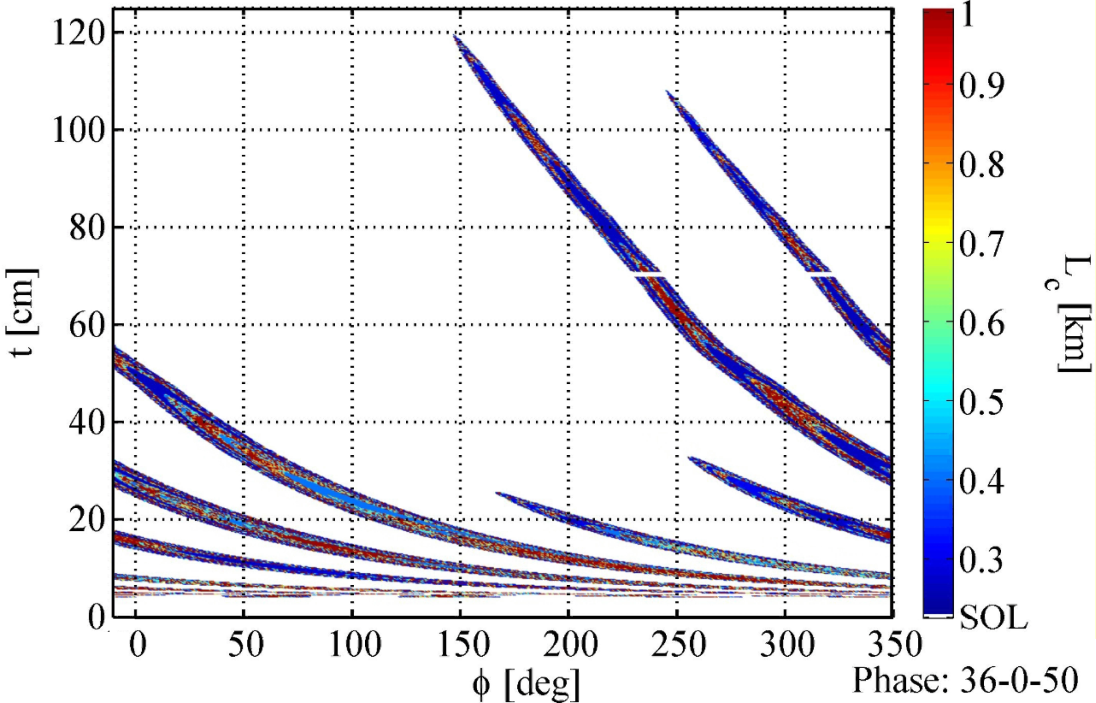 Distance along outer target (cm)
Application of 3-D fields for ELM Control in ITER – II
Large edge plasma thermal and particle losses for maximum current in coils in vacuum approximation unlike in experiment
Inclusion of plasma response shields resonant perturbations deeper in the plasma and reduces drastically thermal and particle losses
Additional pellet fuelling (~ 3 1022 s-1)  required to sustain density with screened fields  additional outflux favorable to flush out W  in the absence of ELMs (AUG)
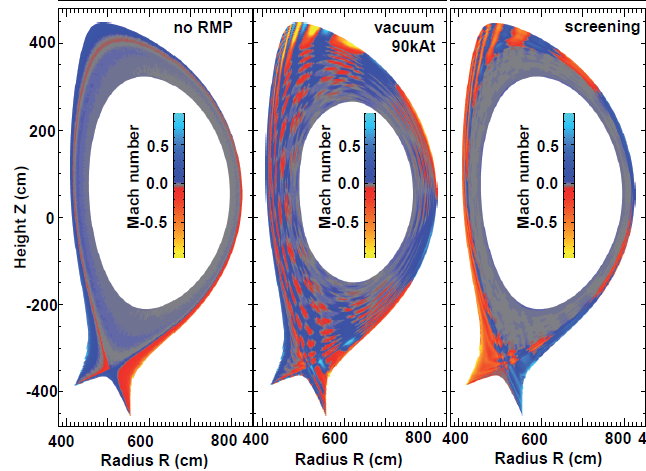 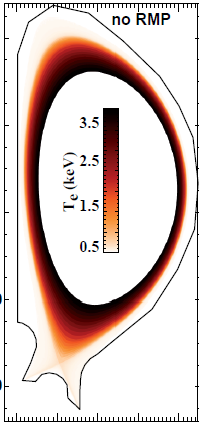 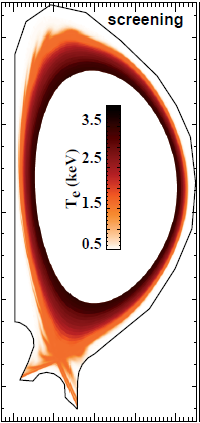 Plasma response approximation
Vacuum approximation
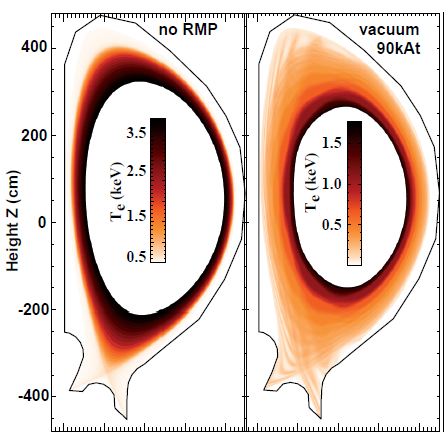 EMC3-Eirene
Schmitz- ITR/P1-24
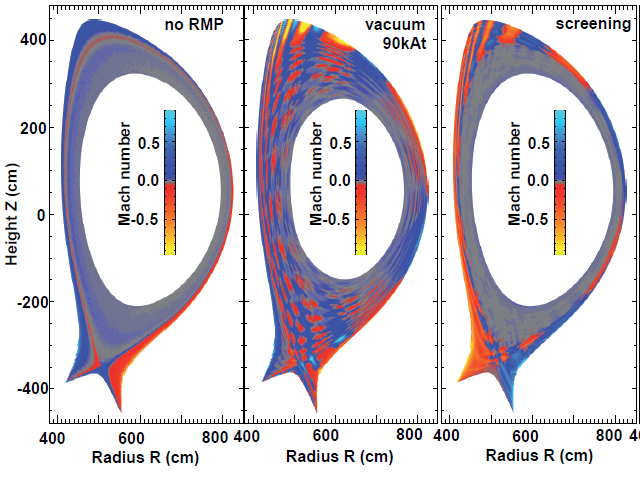 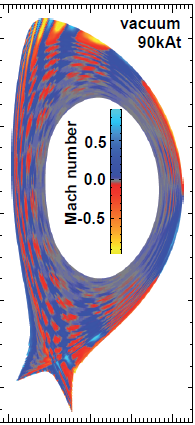 JOREK
Becoulet - TH/1-2
Application of 3-D fields for ELM Control in ITER – III
Power and particle fluxes to PFCs follow closely magnetic field pattern and spread   with increasing edge ergodization (even for H-mode like transport giving lq ~ 3.5mm)
Perturbation rotation frequency may be needed to cope with toroidal asymmetries while avoiding PFC cycling  fELM Control Coils = 5 Hz
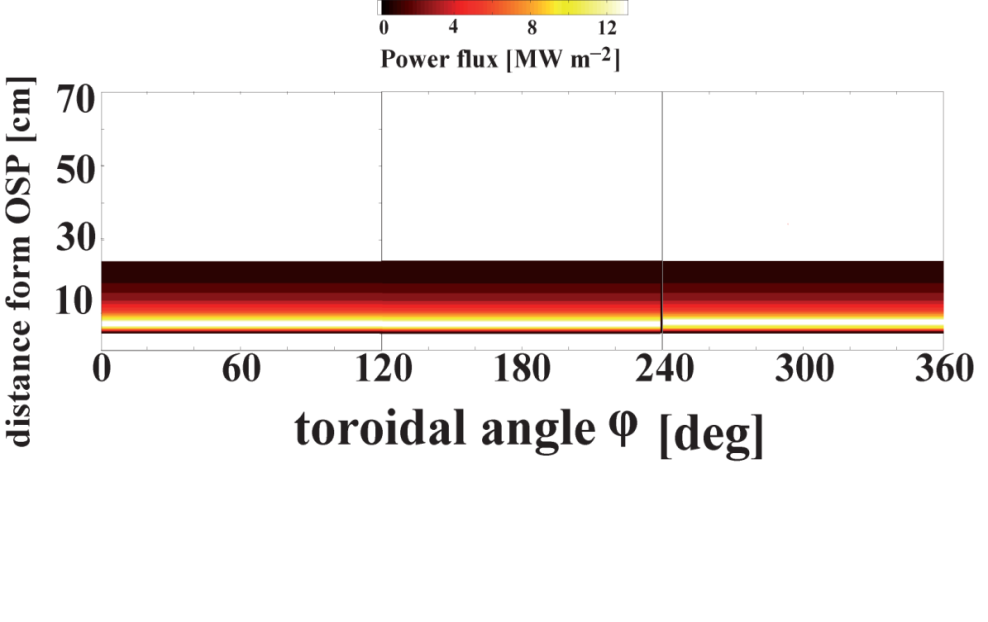 EMC3-Eirene
Schmitz- ITR/P1-24
No coils
Work in progress to address: 
Effect of 3-D strike points on high recycling divertor conditions
Effect of 3-D strike points on erosion re-deposition balance at divertor target
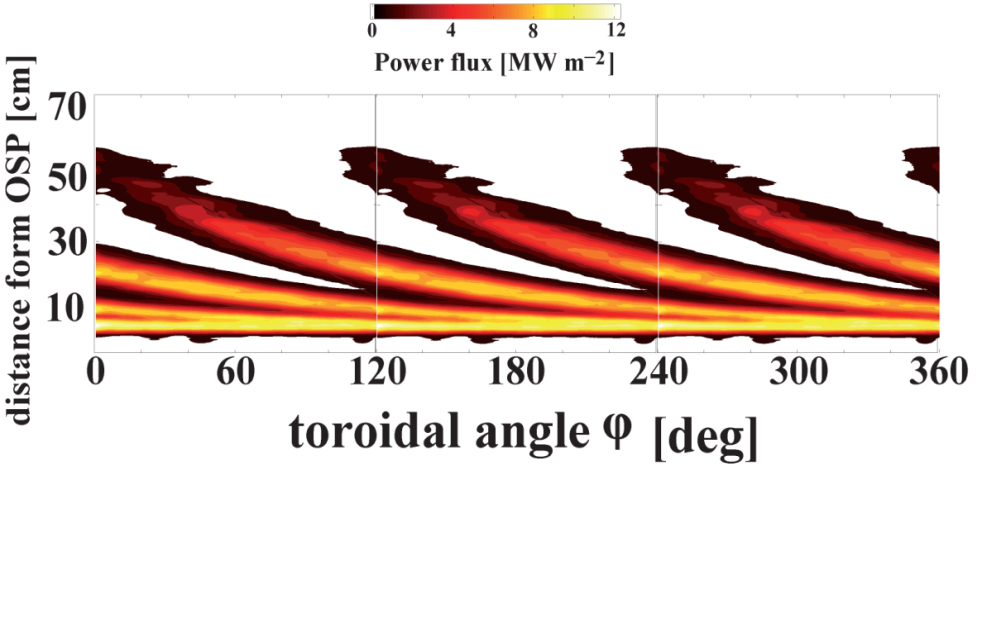 90 kAt vacuum
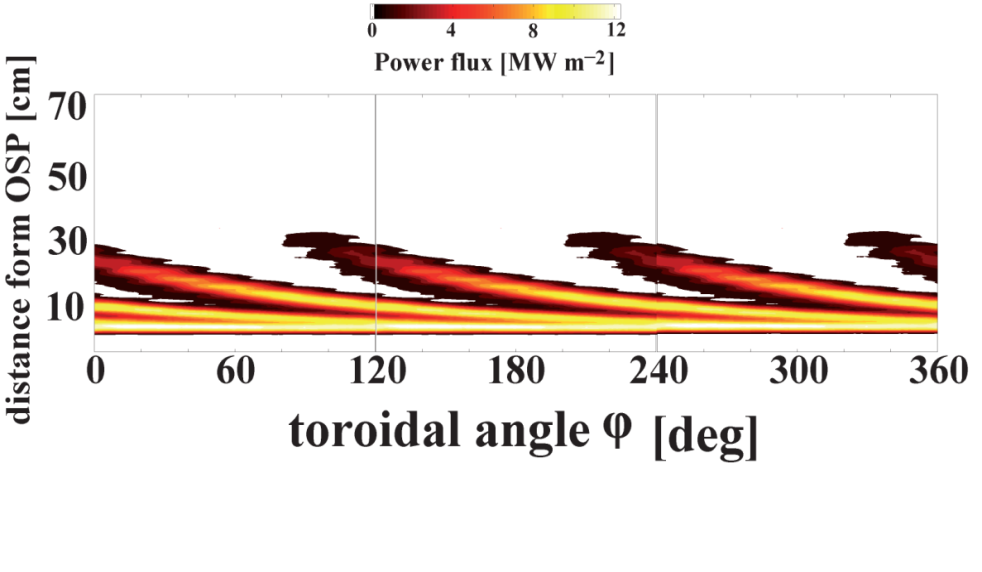 90 kAt plasma response
Other options : vertical plasma movements
Vertical plasma oscillations using VS coils unable to meet ELM control requirements for Q = 10 conditions (IAEA 2010)  Potential for initial low  Ip H-mode scenarios?
VS coil system capability sufficient to meet levels found in experiment to trigger ELMs for H-modes for Ip up to 5-10 MA  sufficient for edge W control
Main outstanding issue is physics of ELM triggering (edge currents) and whether vZ in ITER (4 ms-1) is sufficient
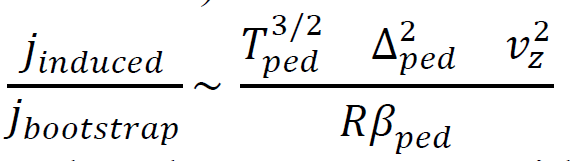 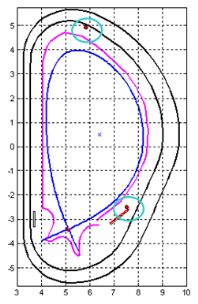 Conclusions
Operation with a W divertor in ITER is expected to impose different 	requirements on ELM control than divertor damage avoidance even for low 	Ip H-modes  ITER is well equipped with ELM control systems to meet 	these requirements 
  Major experimental progress in application of ITER-like ELM control 	schemes since IAEA 2010
 Physics mechanisms for ELM energy transport to PFCs at ITER scale 	identified  Controlled ELM footprint may be wider than assumed
 Detailed physics model for triggering of ELMs by pellets developed  ITER 	pellet injection system and fuel throughput appropriate for this mission
 ELM control coil set has sufficient capability to meet design criterion if small 	number of coils (~5) malfunction  plasma response effects under study
 Effect of ELM coil application on edge plasma and power and particle fluxes 	to PFCs assessed  need for higher pellet fuelling and perturbation rotation
 Use of vertical plasma movements with VS viable for low Ip H-modes  tool 	for W control in initial operation while other systems are commissioned 
 Other effects of application of ELM coils on plasma (fast particles 	losses, rotation,…) under study (Oikawa - ITR/P1-35)
Reserve Slides
ELM Control in ITER : Requirements - I
Large power fluxes to PFCs expected during Type I ELMs in ITER for 	       	H-mode high Ip/high QDT operational scenarios
 ELM control requirements in ITER defined to avoid melting of W divertor and 	Be first wall including edges of castellations
 Physics of ELM energy transport from main plasma to PFCs subject of R&D  Relation between AELM (DWELM) and As.s, subject of R&D
a ~ few o
Be first-wall ELM Fluxes :
mid-p separatrix-wall distance = 5 cm
nfilaments ELM = 10
a ~ 7o
 lELMwall|mp = lELMdiv|mp
Physics Basis for ELM fluxes to PFCs – I	 ITR/P1-23
Within range of conditions explored JOREK ITER ELMs
ELM power divertor footprint width weakly dependent on DWELM
DWELMwall/DWELM decreases with DWELM
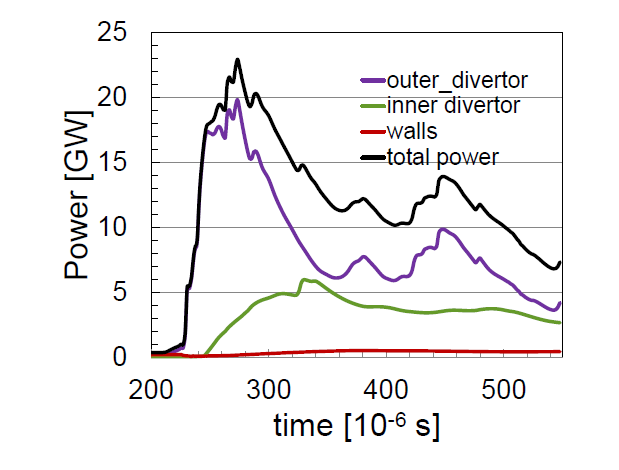 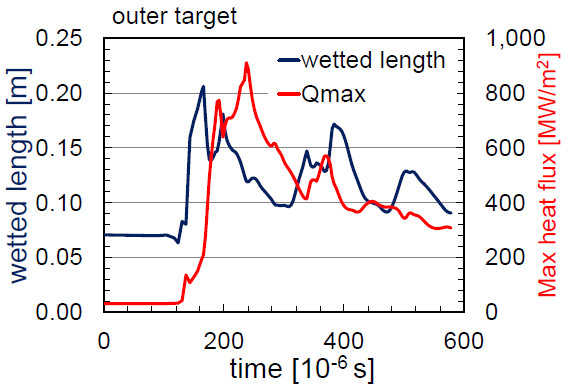 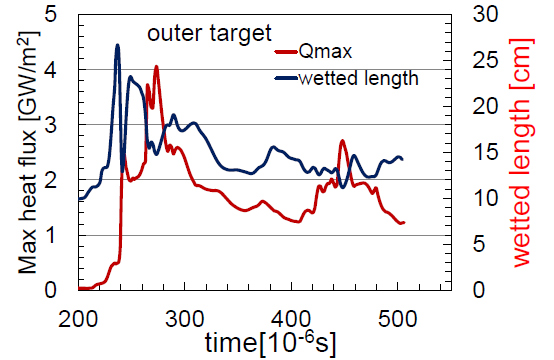 Work in progress to address:
Detailed JOREK/experiment comparison
Larger DWELM losses in ITER
In/out divertor ELM power flux asymmetry:
Magnitude of ELM energy deposition asymmetry
ELM divertor footprint asymmetry
ELM triggering by Pellet Injection in ITER – I
JOREK applied to modelling ELM triggering by pellet injection:
Physics hypothesis for ELM triggering confirmed : destabilization of ballooning modes by local over-pressure following pellet ablation
Physics hypothesis leads to minimum pellet size (for given velocity injection geometry) required to trigger an ELM
Comparison with DIII-D : good qualitative and semi-quantitative agreement (factor of  ~ 3-4 more pellet particles  in model than experiment to trigger ELM)
JOREK - Huijsmans - ITR/P1-23
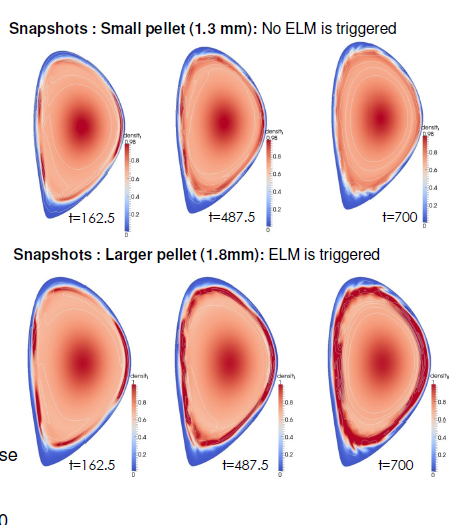 DIII-D mid-plane injection
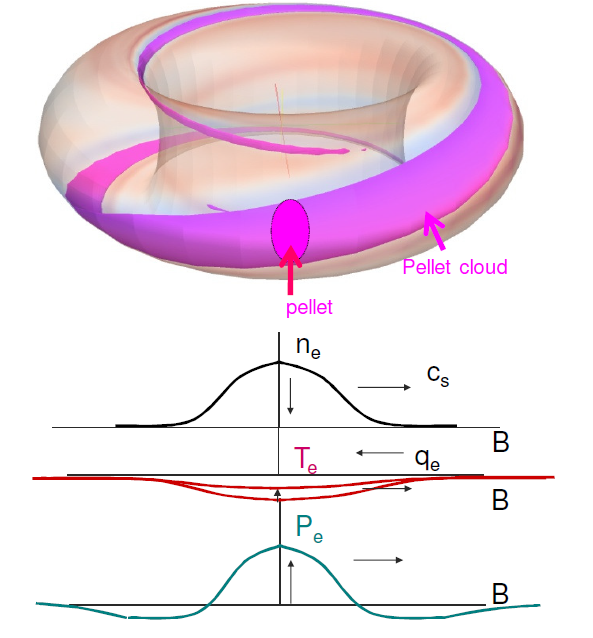 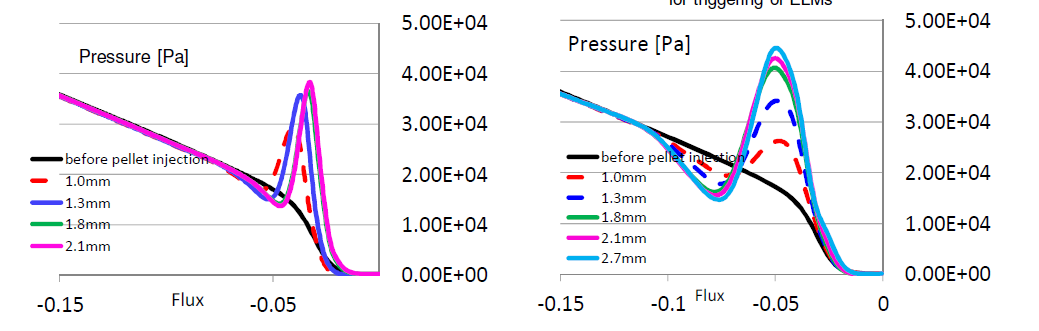 ITER 15 MA
ELM triggering by Pellet Injection in ITER – II   ITR/P1-22
Pellet injection in X-point region allows ELM triggering with smaller pellets
ITER modelling requires ~ 34 mm3 pellets to trigger ELMs for 15 MA Q=10 scenario  throughput ~ 6 1022s-1 required (model/experiment pellets ~ 3-4 more particles)
ITER
DIII-D
X-point injection
mid-plane injection
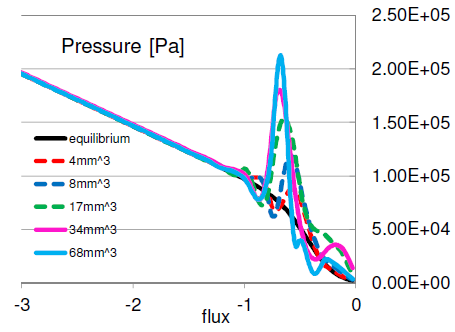 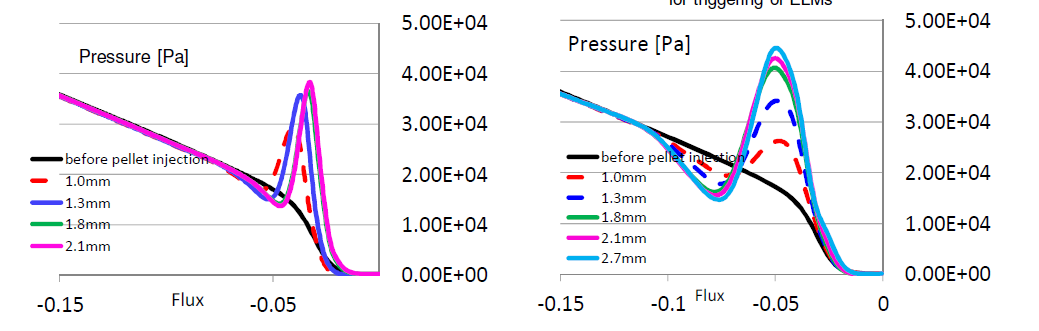 ITER 15 MA
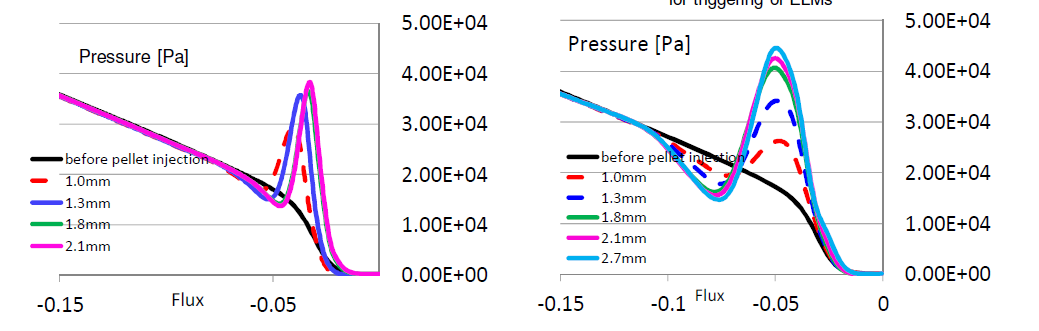 X-point injection
Work in progress to address: 
Modelling spatial resolution to approach experimental dimensions
Toroidal (n=1) asymmetries of pellet–triggered ELMs
In/out ELM divertor power deposition asymmetries of pellet–triggered ELMs
Application of 3-D fields for ELM Control in ITER – II    ITR/P1-25
Achieving a given level of edge ergodization requires lower currents in ELM Control Coils for n = 4 because of side harmonics (9 coils)
n = 4 waveform  leads to large asymmetries of divertor strike zones  more likely need to rotate perturbation to smooth out asymmetries and higher rotation frequency
90 kAt n = 4, 36o-0º-50o
90 kAt n = 3, 66º-0º-52º
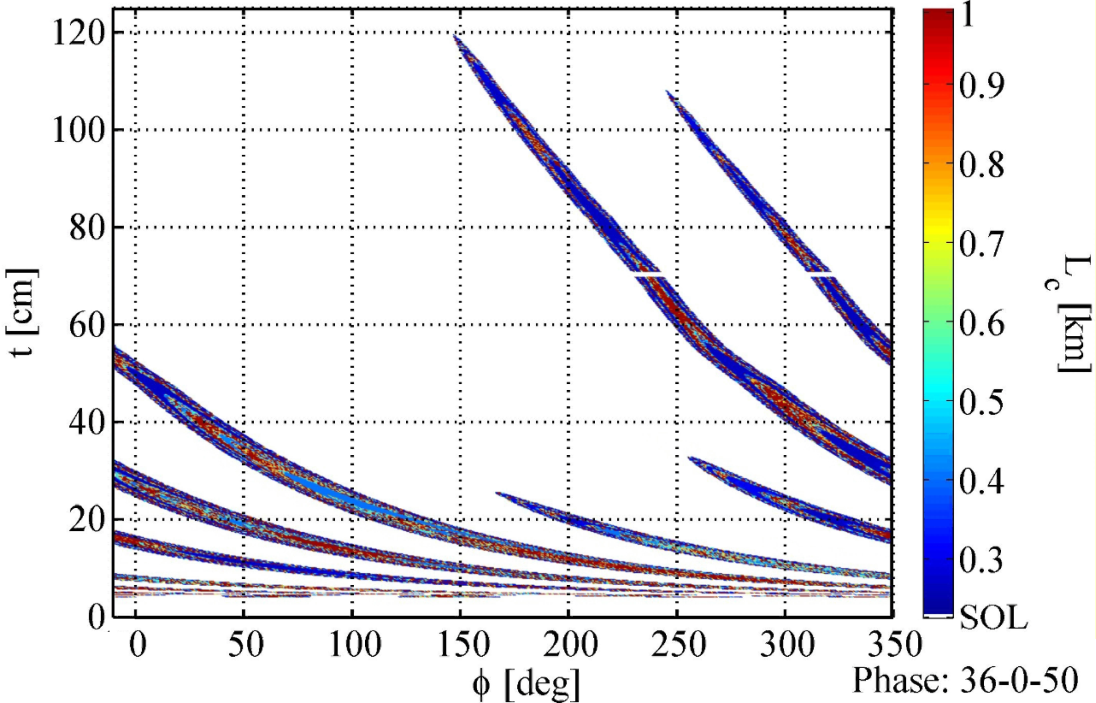 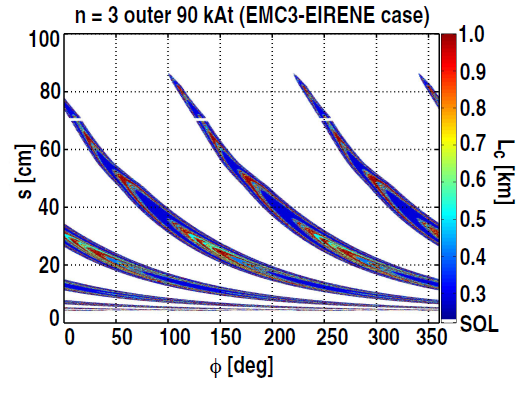 Work in progress to address: 
Identification of new empirical criterion for ELM suppression including plasma response which describes experimental results obtained so far
Evaluation of plasma response effect in ITER and optimization of application of ELM control coils for ELM suppression with improved physics basis
Application of 3-D fields for ELM Control in ITER – III   ITR/P1-25
Power and particle fluxes to PFCs follows closely magnetic field pattern and spreads with increasing edge ergodization (even for H-mode like transport giving lq ~ 3.5mm)
Pertubation rotation frequency to cope with n=4 asymmetry and prevent PFC cycling for worst possible case (20 MWm-2) confirmed  fELM Control Coils = 5 Hz
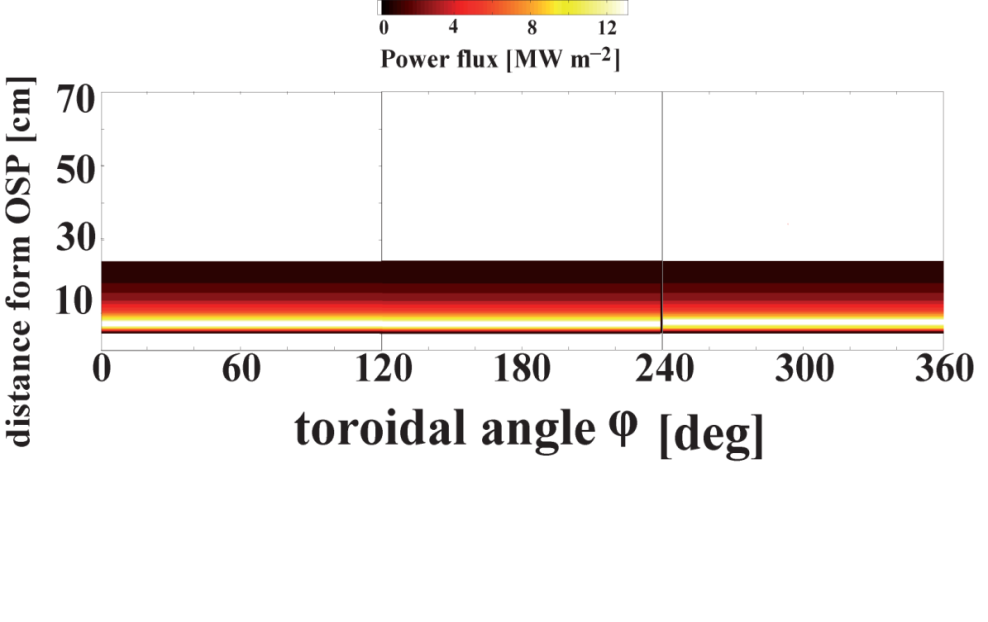 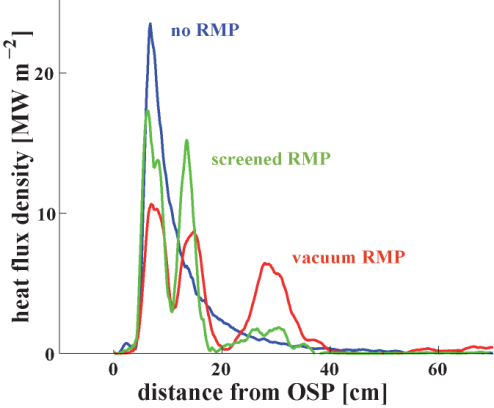 No coils
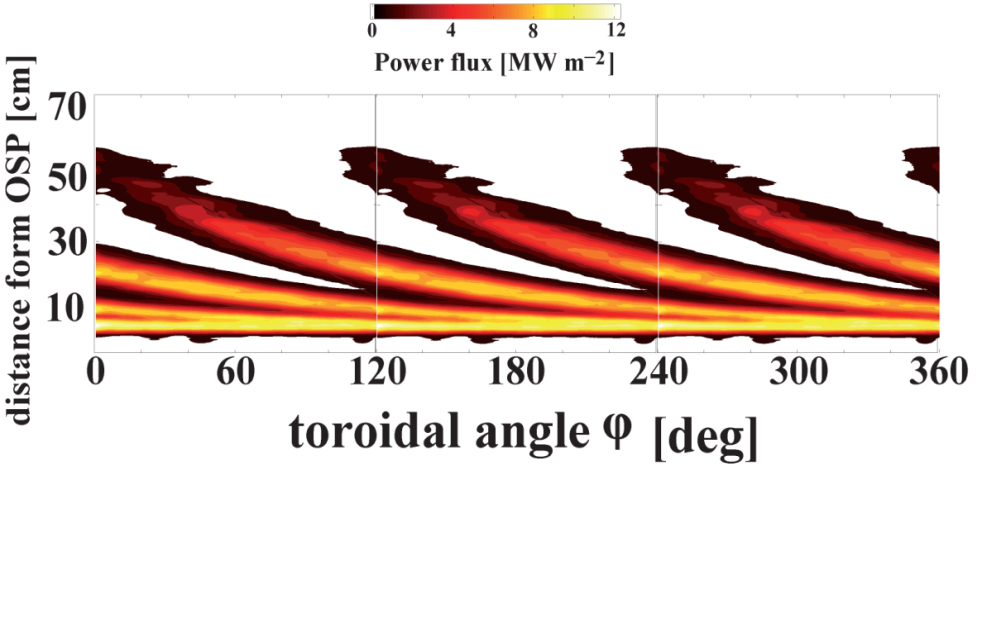 90 kAt vacuum
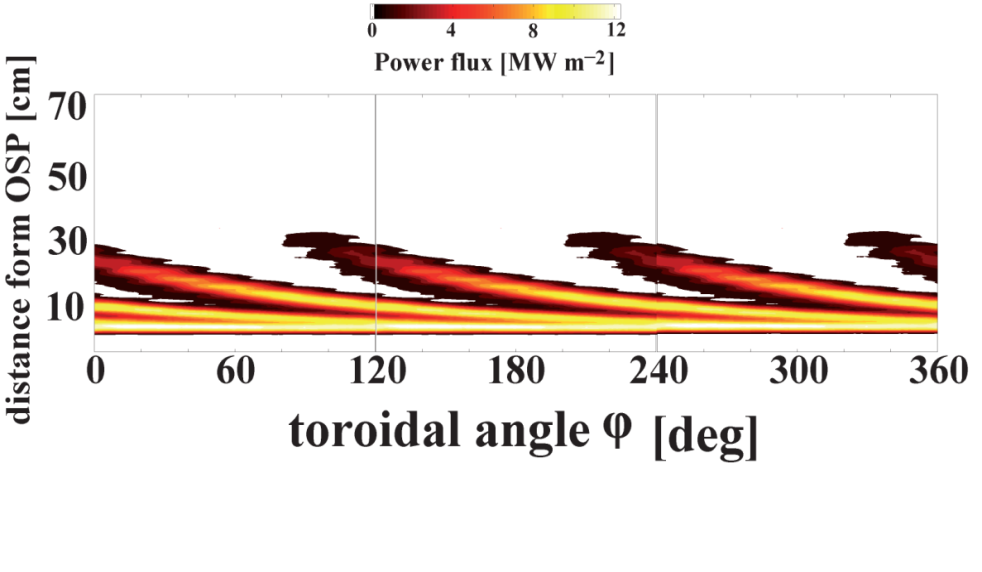 90 kAt plasma response
Work in progress to address: 
Effect of 3-d strike points on high recycling divertor conditions
Effect of 3-d strike points on erosion redeposition balance for divertor target